Estonia
Erasmus+
Travelguide
Per person: 3282 DKK
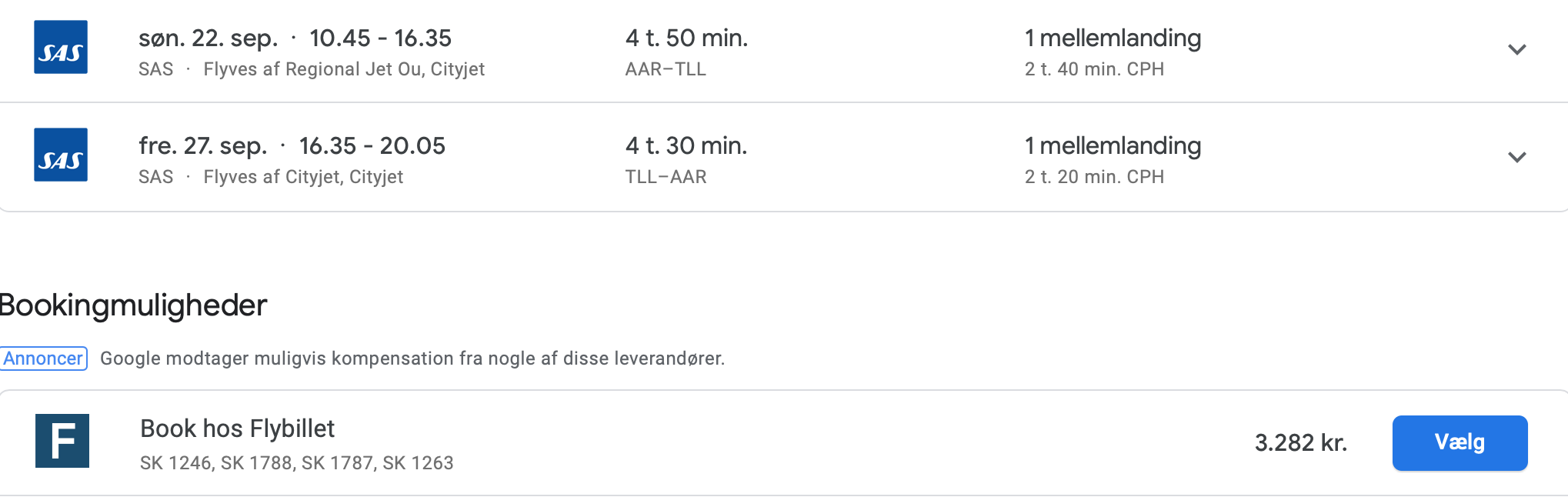 Research - good to know - known for
Estonia capital is Tallinn ( formerly known as Reval )
There live about 434.563 in Tallinn and in Estonia is there about 1,316 milion
Tallinn means “danskernes by” - “the city of Danish”
Public transport is free, for the the citizen in Tallinn, but as a visitor you will need a guest card
Attractions
Alexander Nevsky Cathedral.
Vanalinn (Oldest part of town)
Kadriorg Palace - Art museum
Useful phrases - https://www.loecsen.com/da/ordforrad-estisk
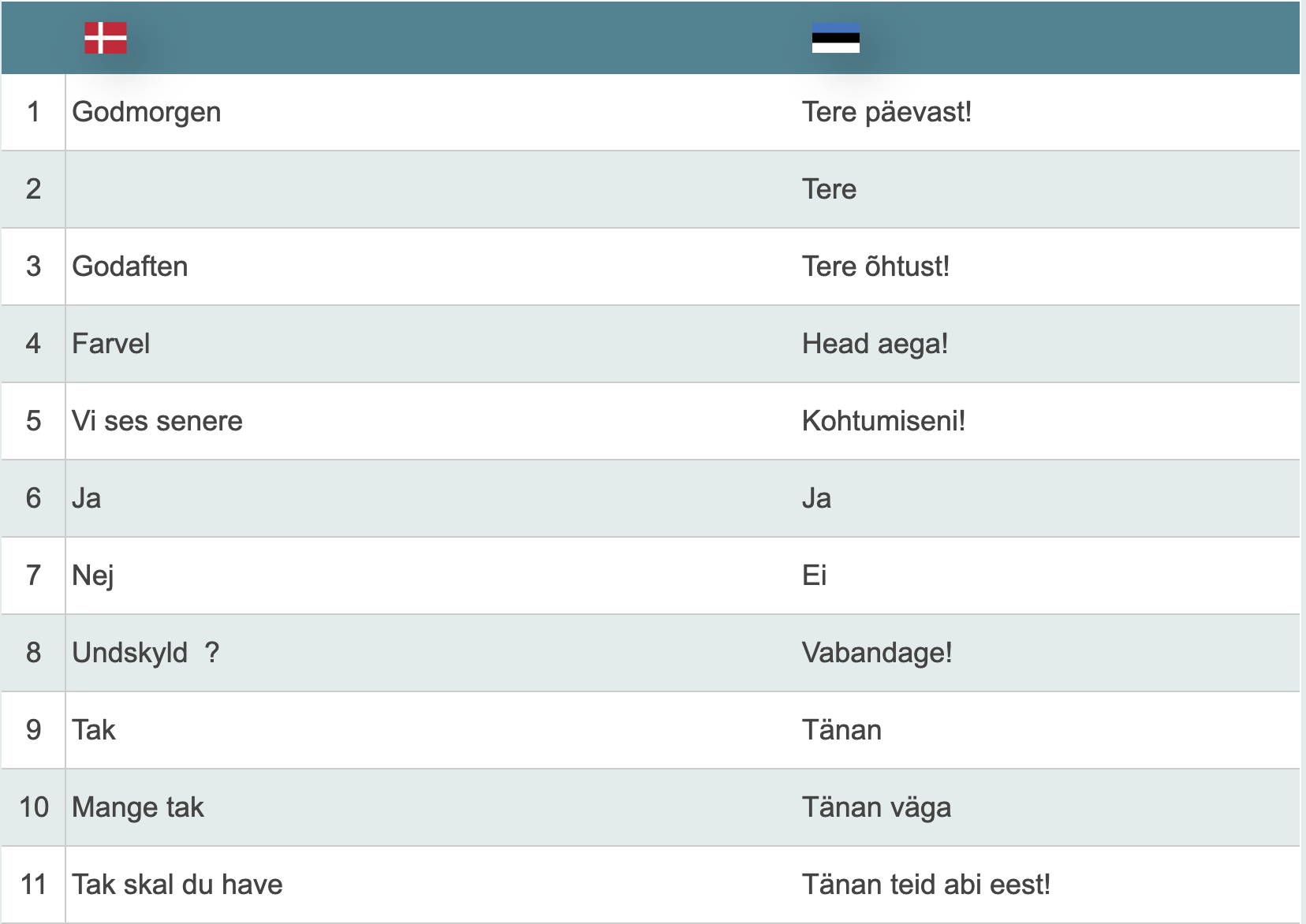 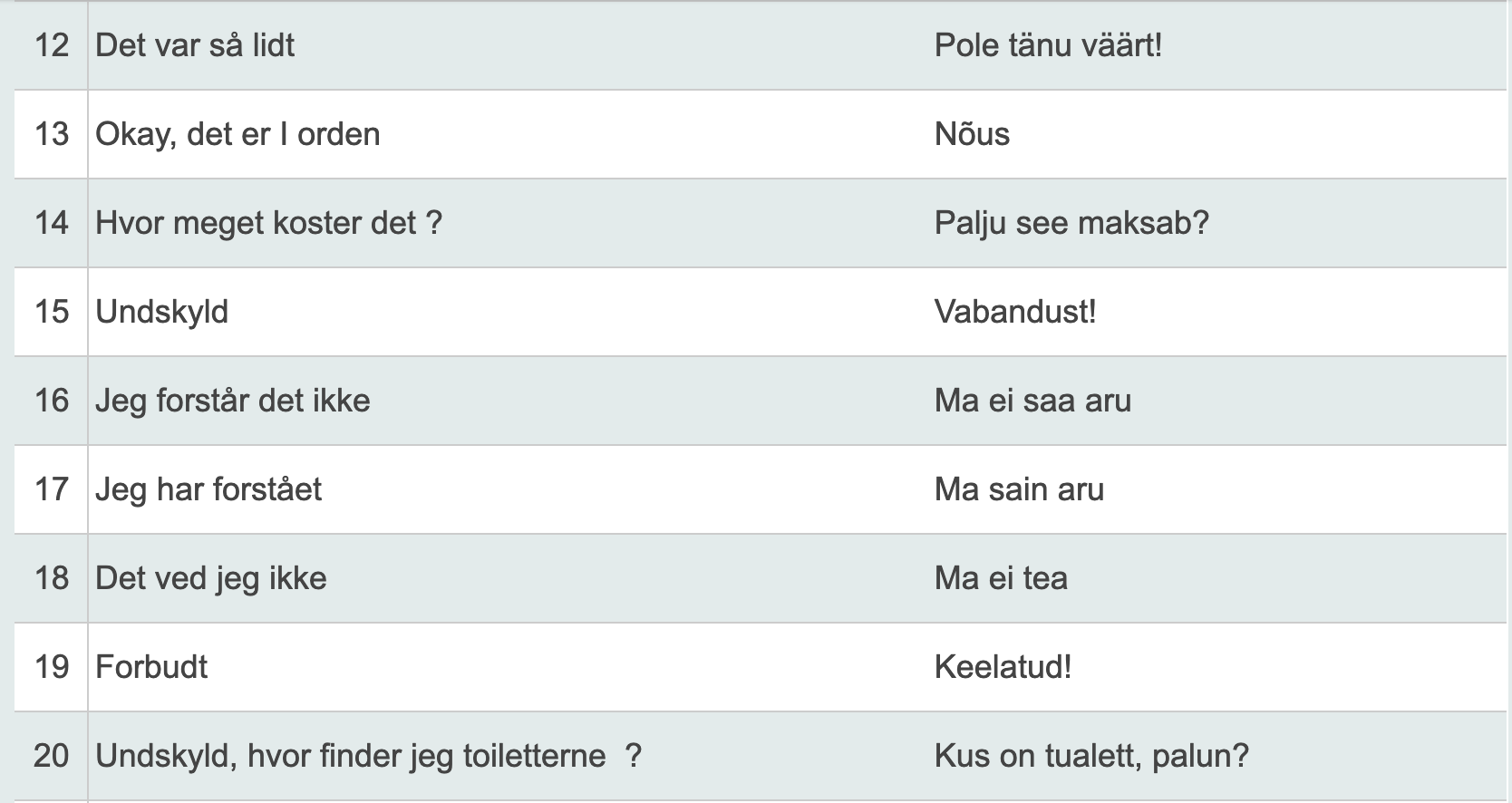 Movie
https://youtu.be/J-v5i-UVcds